Воспоминания о Зальцбурге
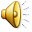 Баронесса Елена Николаевна Мейендорф
Наш друг, гид и помощник –Светлана Витальевна Литвиненко
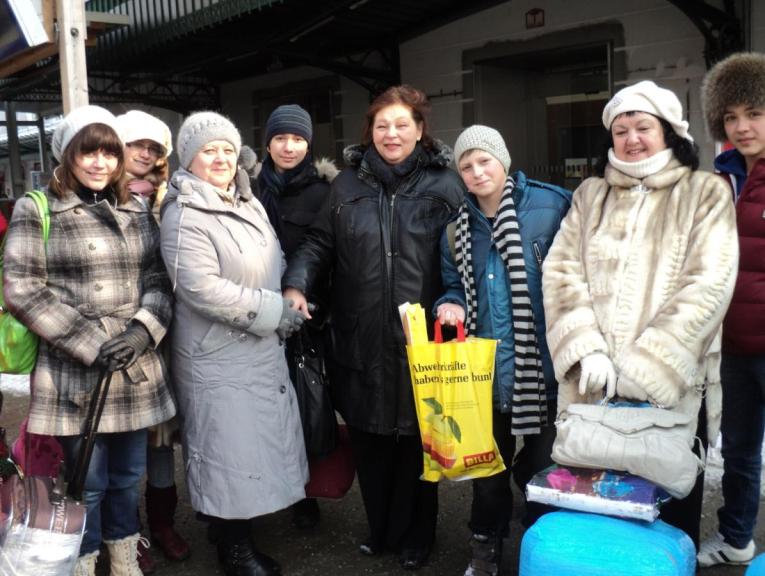 Остановка «Walserfeld»,слева- молодежный отель
Елена Николаевна баронесса Мейендорф  спланировала каждый наш день пребывания в Зальцбурге.
На первой экскурсии со Светланой Витальевной Литвиненко
Дом , где родился Моцарт
В Доме-музее Моцарта
Конфеты «Mozart Kugeln»-бренд   города      Зальцбурга
Крепость  «Hohensalzburg»
Вид  на  город  со  смотровой  площадки    крепости
Место для купания ни
Река Зальцах
В католическом соборе св. Петра
Зимний сад дворца Мирабель
В гостях у баронов Вехтерн с баронессой Еленой Николаевной Мейендорф
Тульские сувениры -гостеприимному хозяину
Дворец Мирабель
После концерта
Мировая известность- кафе «Захер»
В гостях у баронессы Мейендорф
и обедали…
…и с удовольствием слушали.
Подарок Елене Николаевне баронессе Мейендорф от президентаД.А. Медведева
На презентации гимназии
Отец Георгий- настоятель Храма Покрова Пресвятой Богородицы
В Храме Покрова Пресвятой Богородицы
Встреча с Саввой
Подарок от отца Георгия- икона св.мученика Александра Шмореля
В день отъезда